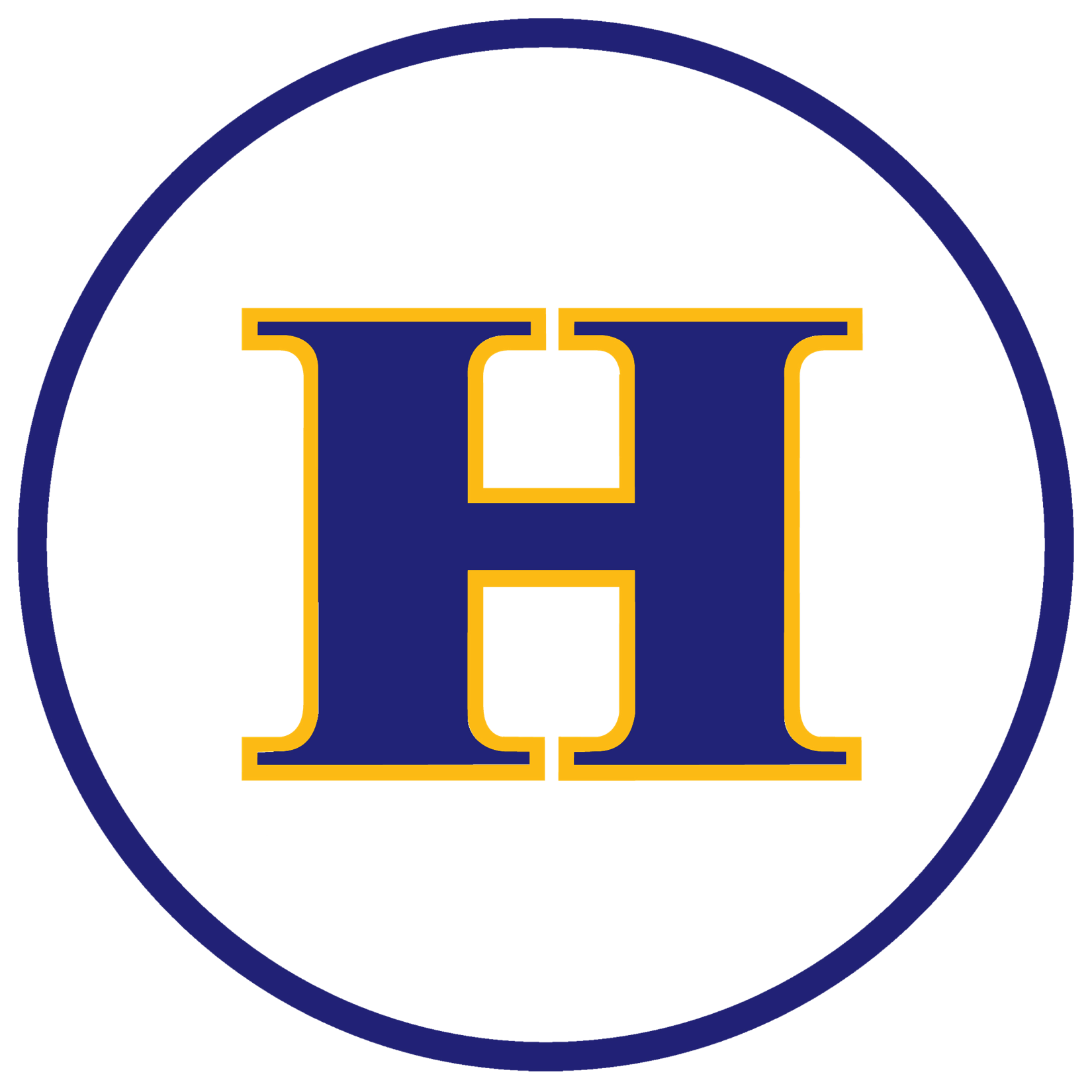 HANOVER PUBLIC SCHOOLSFY ‘21 BUDGET UPDATE
June 10, 2020 (Updated 6/11/2020)
FY ‘21 Budget Approval Schedule
‹#›
Budgeting and Planning Challenges
Current Local Parameters: 
Limited property tax increase 
Limited use of free cash to offset state aid (revenue) shortfall: Under Consideration for Town/Schools
No new or increased user fees (schools) 

Presently unknown and presumed to be reduced: 
State aid (Chapter 70):  -10% = -$710,000
Circuit Breaker reimbursement funds (CB): - 30-40% = -$170,000
State and federal grants: -$50-$75,000
Revenue for school services and programs: TBD upon re-opening strategy

Unknown with budget impact: 
Will schools be open?  Virtual? Hybrid model? Staffing for both? 
Will there be transportation?  
Will special education needs/expenses increase beyond available funding?
Will Full Day Kindergarten be offered? If no = $500,000 revenue loss
Personnel Update
Total salary reductions =$3.1 million exceeds current deficit
Notifications and/or (pink slips) issued to 53 HPS Staff prior to statutory June 15th deadline: (Updated 6/11/2020)
35 teachers: all year 1, 2, and most year 3 teachers across all disciplines and all four schools plus lowest seniority specialists (art, music, PE, tech) 
10 paraprofessionals  (uncertainty on programming needs/FDK) 
4 administrative assistants
4 Positions unfilled (Retirements and Leaves of Absence) 
If state aid holds at -10% or better,  Recall based on critical need
Will be recalled in phases as revenue picture become clearer and what school will look like next year due to COVID restrictions
90 School Department staff remain furloughed through June 30, 2020
‹#›
Closing the Gap: Part 1
20% Reduction of Expenses to Supplies and Technology
Reduction of three administrators: HMS Asst. Principal, HHS Humanities Director, Technology Director
Administration/non-union salary freeze
Leaving teacher positions vacant via attrition: HHS Foreign Language, HHS Social Studies, HHS Guidance
Reductions to professional development and training
= -$625,000
At this level - no layoffs, no increase to elementary or HMS class size, and no impact on special education and art, music, PE, tech
Closing the Budget: Part 2
Additional reductions beyond -$625,000
Notifications (pink slips) to affected HPS Staff for reduction in force to cover anticipated budget gap and unknown programming needs for 2020-2021 
Offer local early retirement incentive for teachers
Enter into negotiations with unions
Continue to work with Hanover leadership, Boards, Committees 
Monitor and advocate for state funding and preservation of state aid and grants: This is critical
Advocate for, and pursue, federal funding (CARES Act, and more?)
FAQ
Why furloughs this year, and how did we determine furloughs for this year?
How are we going to make this work in September with 10 kids in a room, wearing masks, and not touching each other?  
Will there be athletics in the fall?  
Will there be bus transportation next year?  How are you going to manage social distancing on busses without adding 20 more busses?  
Will there be before/after school care next year?
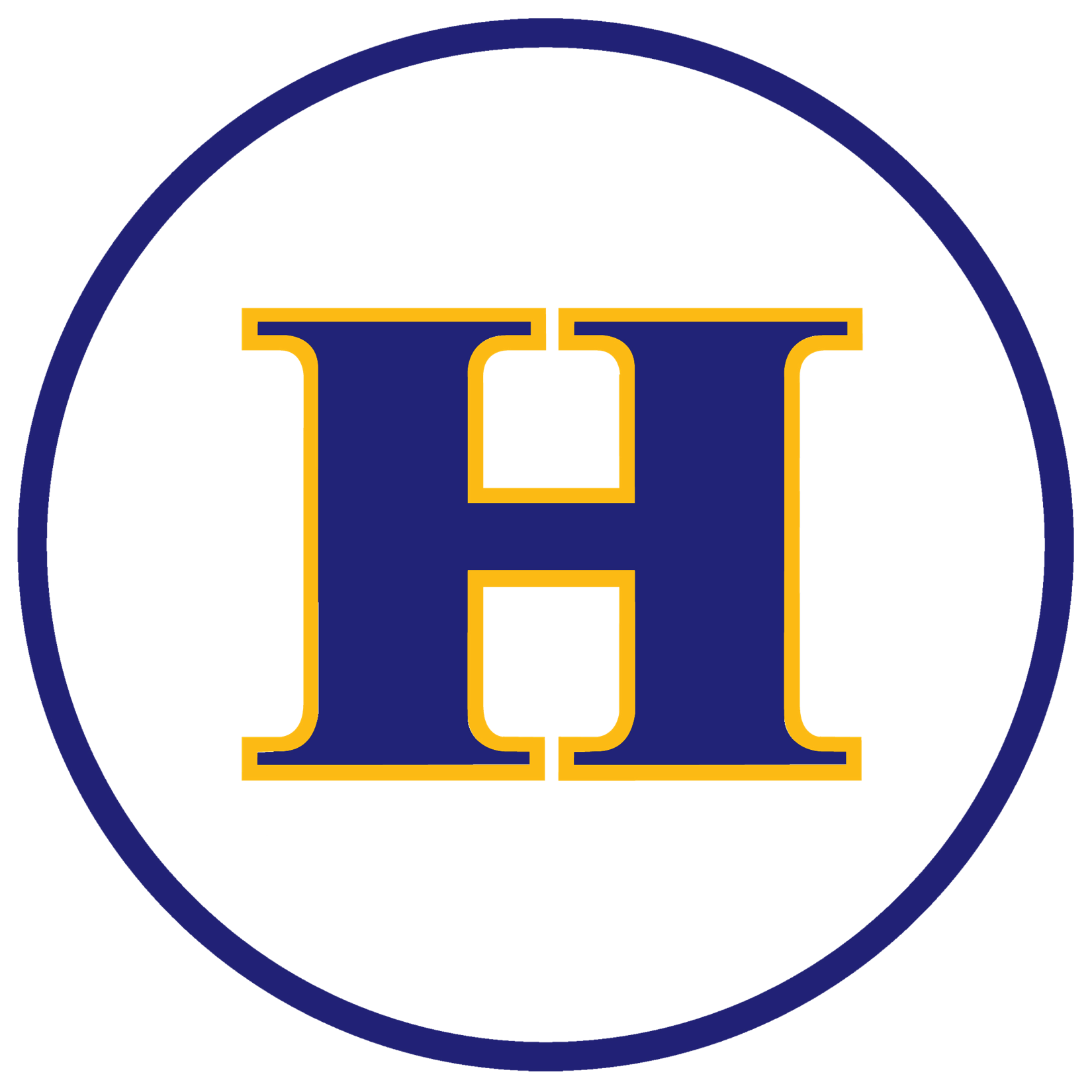 Questions and Comments